GEOMETRIYA
7-
sinf
UMUMLASHTIRUVCHI DARS
Xatolar ustida ishlash
To‘g‘ri burchak necha gradusga teng?
360°
180°
80°
90°
To‘g‘ri burchak
b
O
a
Xatolar ustida ishlash
Qo‘shni burchaklar  yig‘indisi necha gradus?
180°
120°
360°
90°
Qo‘shni burchak
5
Xatolar ustida ishlash
Uchburchakning ichki burchaklari yi‘g‘indisi necha gradusga teng?
60°
180°
90°
360°
B
?
70°
x
50°
C
A
Xatolar ustida ishlash
Teng tomonli uchburchakning peremetri 27 m bo‘lsa asosining uzunligini toping.
3m
30cm
90dm
0,9m
Muntazam uchburchak
P = 3a
a
a
a = 27:3 = 9 (m) 
9 m = 90dm
a
Xatolar ustida ishlash
Teng yonli uchburchakning asosi yon tomonidan 2 m uzun, peremetri 32 m ga teng bo‘lsa, asosining uzunligini toping?
12m
15m
14m
13m
P=2a+b
x+x+x+2=32
3x=32-2
x=30:3
x=10(a)
x
x
10+2=12(b)
x+2
Xatolar ustida ishlash
Uchburchakning yarim peremetri 8 cm  ga  teng. Ikki tomonining uzunligi 4 cm va 5 cm bo‘lsa, uchburchakning uchinchi tomonini toping?
5cm
3cm
7cm
4cm
P=a+b+c
P = 2p 
 P =2∙8=16
 c = P- (a+b)
 c =16-(4+5) = 7(cm)
a
b
c
Javob: 7 cm
Xatolar ustida ishlash
To‘g‘ri burchakli teng yonli uchbur-chakning peremetri 24cm,gipotenuza-ning uzunligi 6 cm ortiq bo‘lsa,gipote-nuza uzunligini toping?
6cm
9cm
12cm
7cm
a,b- katetlar ; c- gipotenuza
P=2a+c
24 = 2a+a+6
3a = 24 - 6
3a = 18
a =18:3
a = 6           
c = 6+6 = 12
a+6
a
a
Xatolar ustida ishlash
Tog‘ri burchakli uchburchak o‘tkir burchagining biri ikkinchisidan 4 marta katta bo‘lsa, shu burchaklarni toping?
30°;60°
14°;76°
20°;70°
18°;72°
4x
4x+x= 90°
5x=90°
x=18°
4∙18=72°
x
Xatolar ustida ishlash
A nuqta BC to‘g‘ri chiziqning B va C
 nuqtalari orasida yotadi. Agar BC = 13 cm, 
AC kesma esa AB kesmadan 4cm ga qisqa
bo‘lsa, AB kesmaning uzunligini toping.
8,5cm
9cm
4,5cm
7,5cm
Bo‘laklarga bo‘lish
B
C
A
x
x-4
x+x-4 = 13
   2x = 13 + 4
   2x = 17
   x = 8,5(cm)                AB=8,5cm.
Mustaqil bajarish uchun topshiriqlar
Darslikning 155 - betidagi 
test topshiriqlari
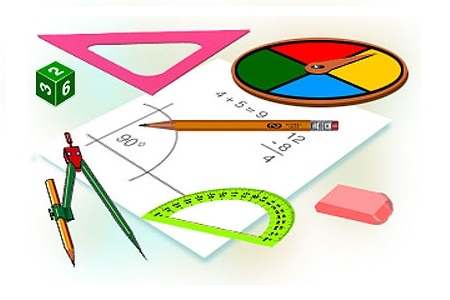